RI.6
(Assessing how point of view or purpose shapes a text)
Identify 
The main purpose of a text
Include
What the author wants to answer, explain or describe
2nd
Name 
The Author and Illustrator
Define 
Their role in presenting ideas or information
With prompting and support
K
Compare & Contrast 
A firsthand and secondhand account of the same event or topic
Describe
The differences in focus and information provided
4th
Analyze 
Multiple accounts of the same event or topic
Note
Important similarities and differences in the point of view they represent
5th
Distinguish 
their own point of view from that of author of the text
3rd
Distinguish 
Between information provided by pictures/illustrations and information provided by words in a text
1st
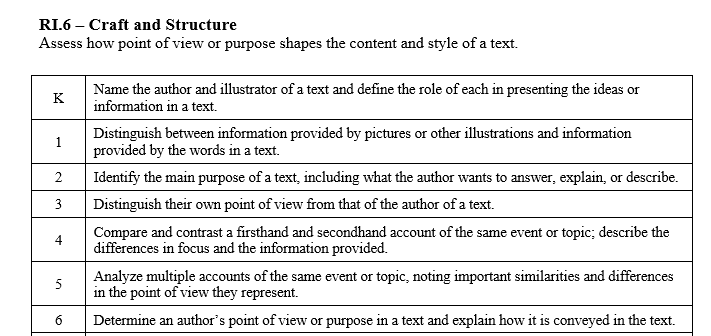 RI.K.6
I can tell how point of view affects a text.
RI.1.6
I can tell how point of view affects a text.
RI.2.6
I can tell how point of view affects a text.
RI.3.6
I can tell how point of view affects a text.
I can tell how point of view affects a text.
RI.4.6
I can tell how point of view affects a text.
RI.5.6